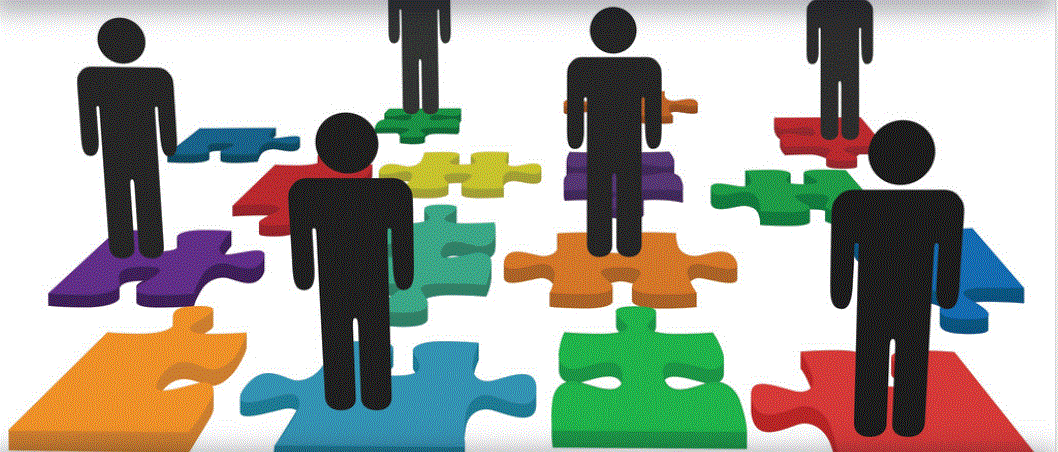 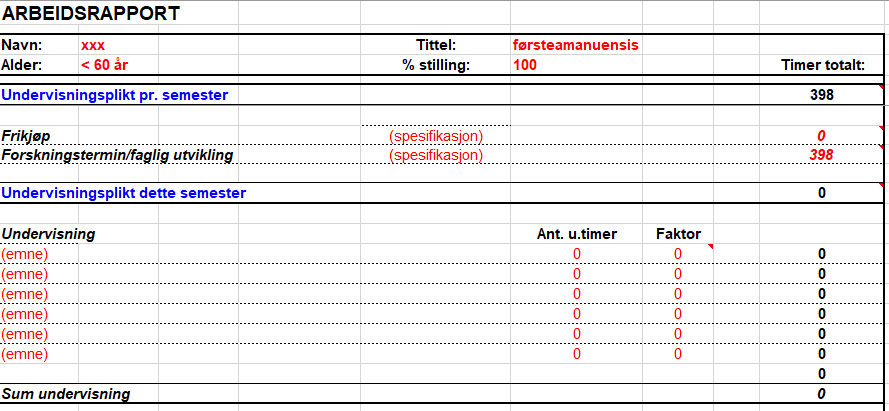 Prosjekt: Ressursplanlegging for fremtiden
Orientering til fakultetsstyret 18. juni 2021
Strategiske mål prosjektet skal bidra til at oppnås
[Speaker Notes: Strategi 2030 - Universitetet i Oslo (uio.no)]
Gevinster prosjektet vil bidra til at oppnå
Prosjektets leveranser
Avgrensninger:
Prosjektet har ikke som mål å endre på grunnstrukturen i retningslinjene for pliktarbeid. Det betyr at dagens uttellinger og normer ligger fast. Det kan likevel bli behov for å gjøre justeringer.
Innkjøpet eller utviklingen av verktøyet vil foregå etter prosjektperiodens slutt.
[Speaker Notes: Verktøy vil i denne sammenheng være en digital løsning, f.eks. en database.]
Organisering og ansvar
I tillegg vil prosjektet ha behov for dialog med brukergruppene. En plan for dette er under utarbeidelse. Sentrale brukere/interessenter er:
Vitenskapelig ansatte
Studieadministrasjonen
Ledelsen ved instituttene
De ansattes organisasjoner
5
Tidsplan
[Speaker Notes: Noe revidert fra prosjektbeskrivelsen
Fremdrift avhenger mye av hvor mye tid prosjektdeltagerne kan sette av. Mye å gjøre på studiefeltet og pandemi. Mangel på teknisk kompetanse.]
Status og utfordringer
Status:
Prosjektgruppen har startet sitt arbeid i tråd med tidsplanen. 
Fokus på utarbeidelse av plan for brukerinvolvering og planlegging av arbeidet til høsten.
Utfordringer:
Manglende tilgang på kompetanse knyttet til de tekniske sidene av prosjektet.
Prosjektgruppens tid til å arbeide med prosjektet.
Ulike ønsker og interesser knyttet til prosjektet.
Spørsmål og kommentarer?